ХАНТЫ – МАНСИЙСКИЙ АВТОНОМНЫЙ
ОКРУГ - ЮГРА
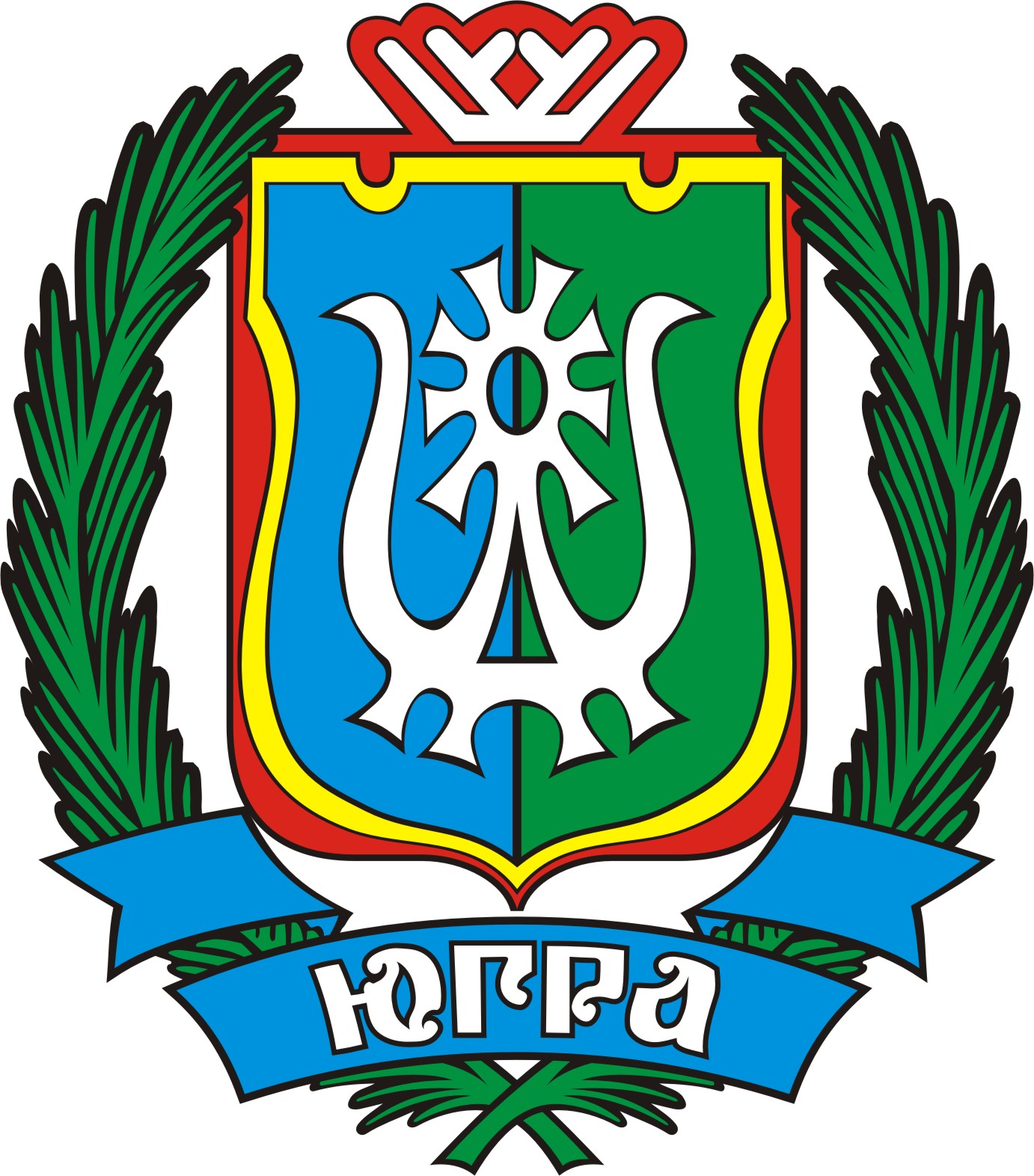 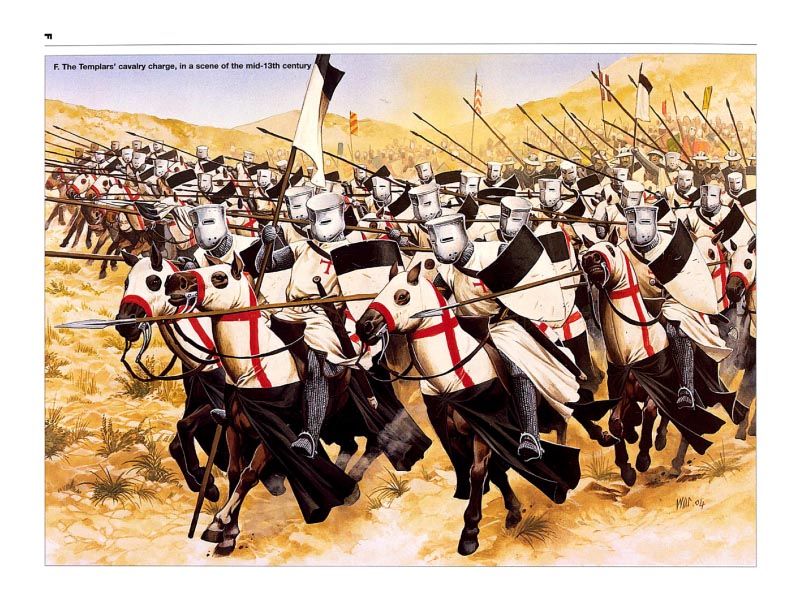 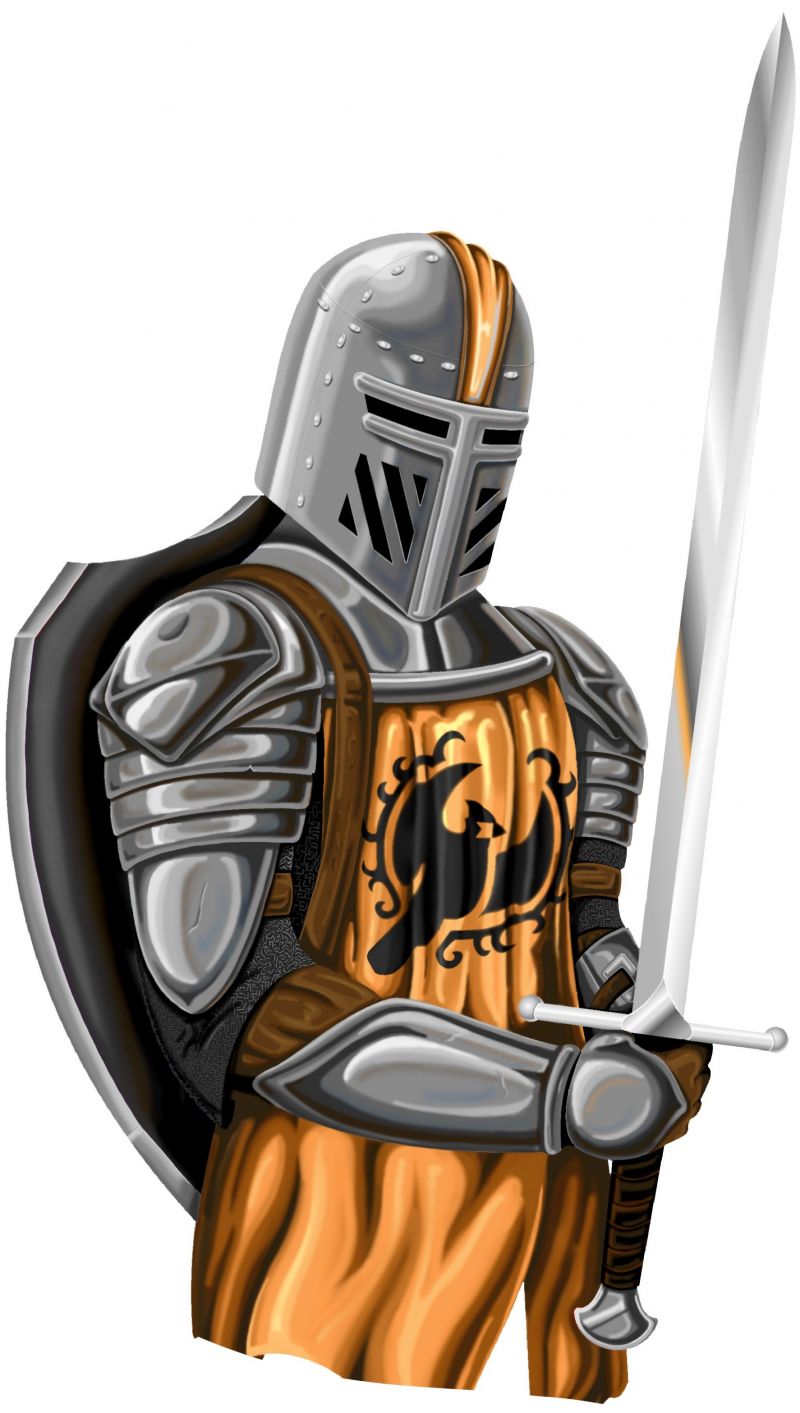 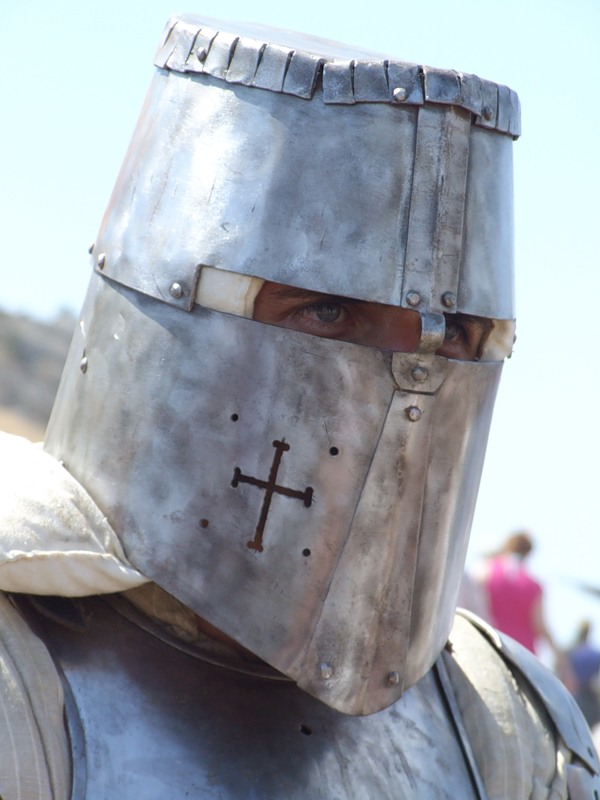 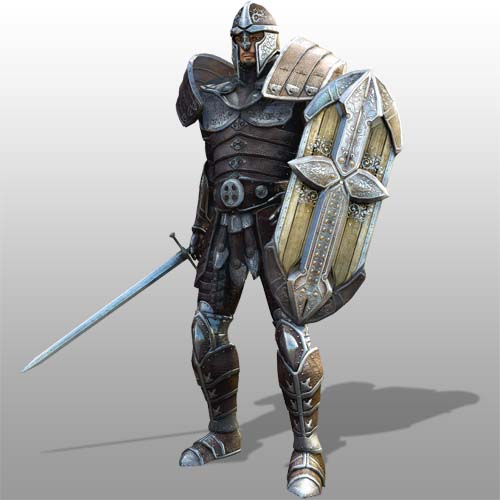 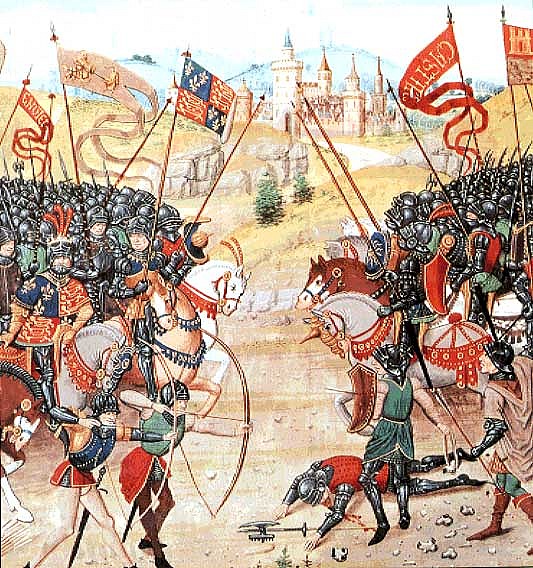 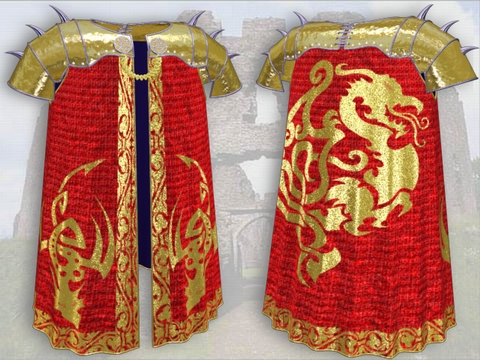 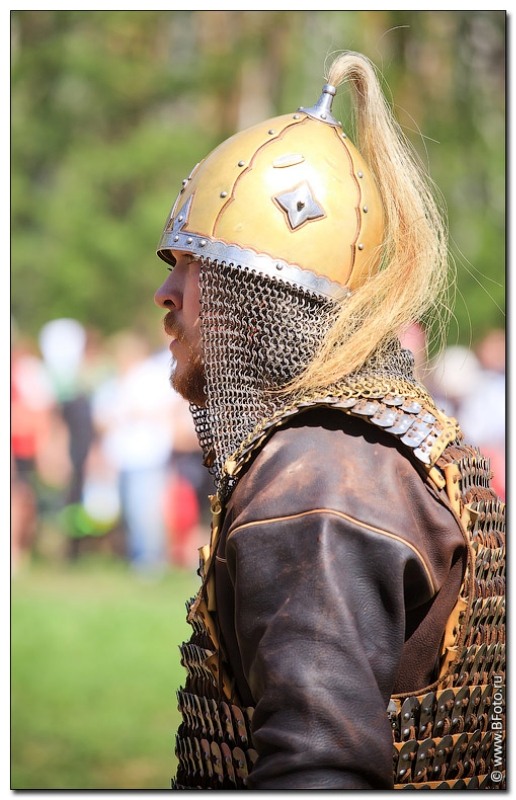 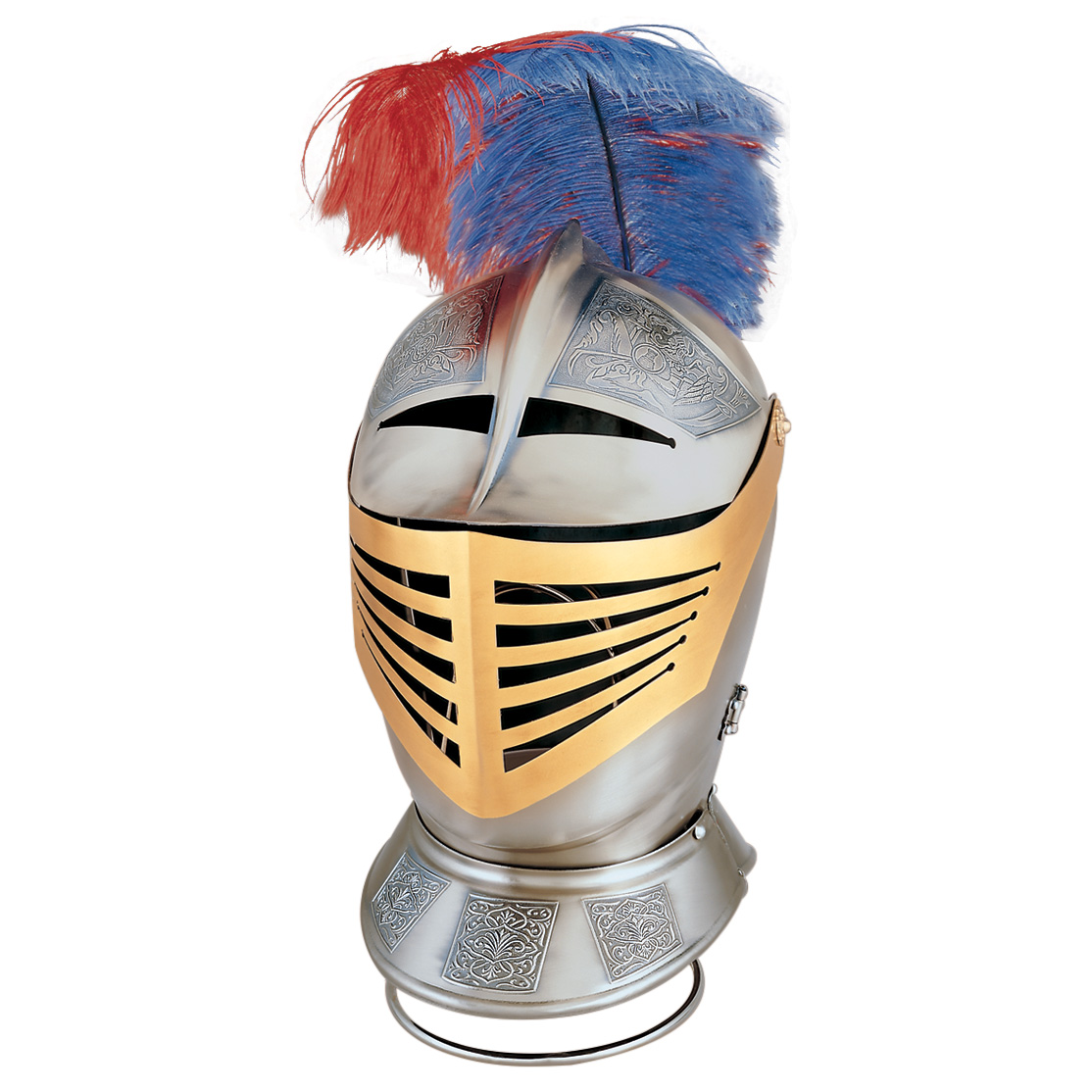 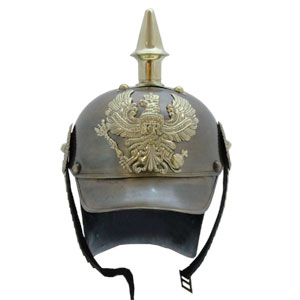 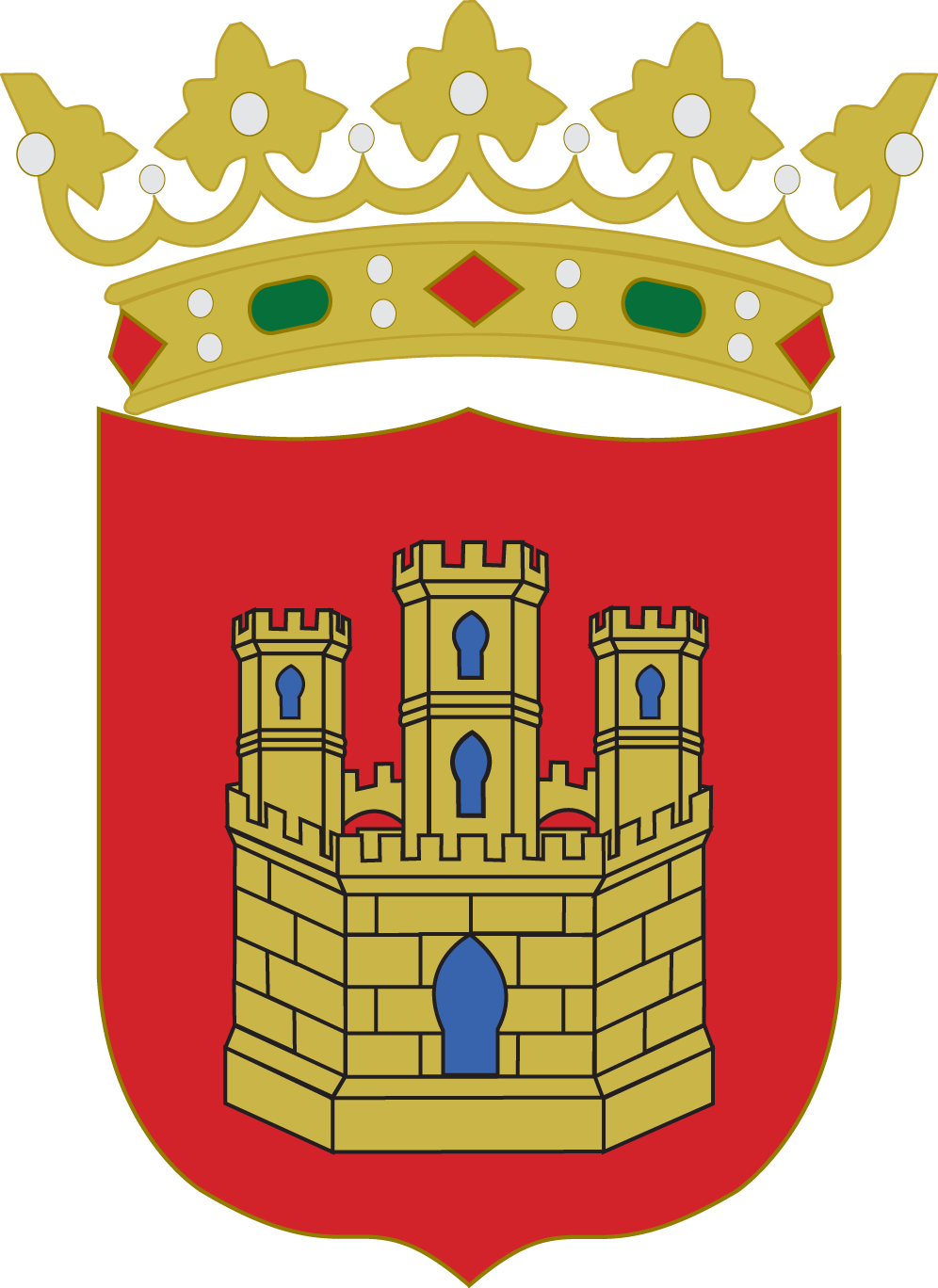 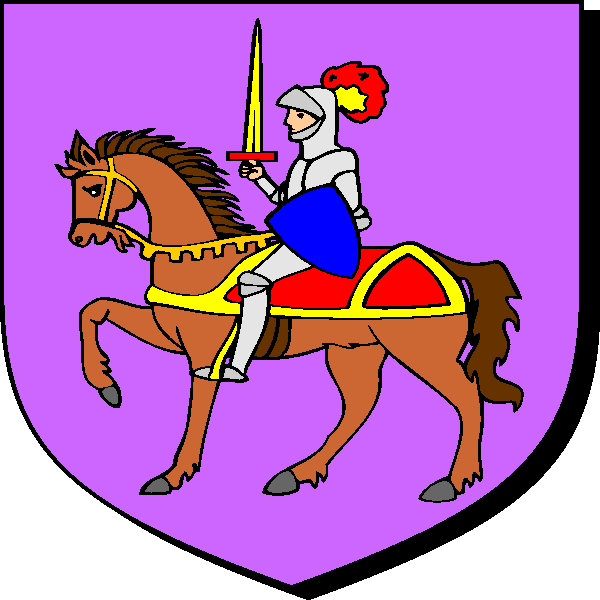 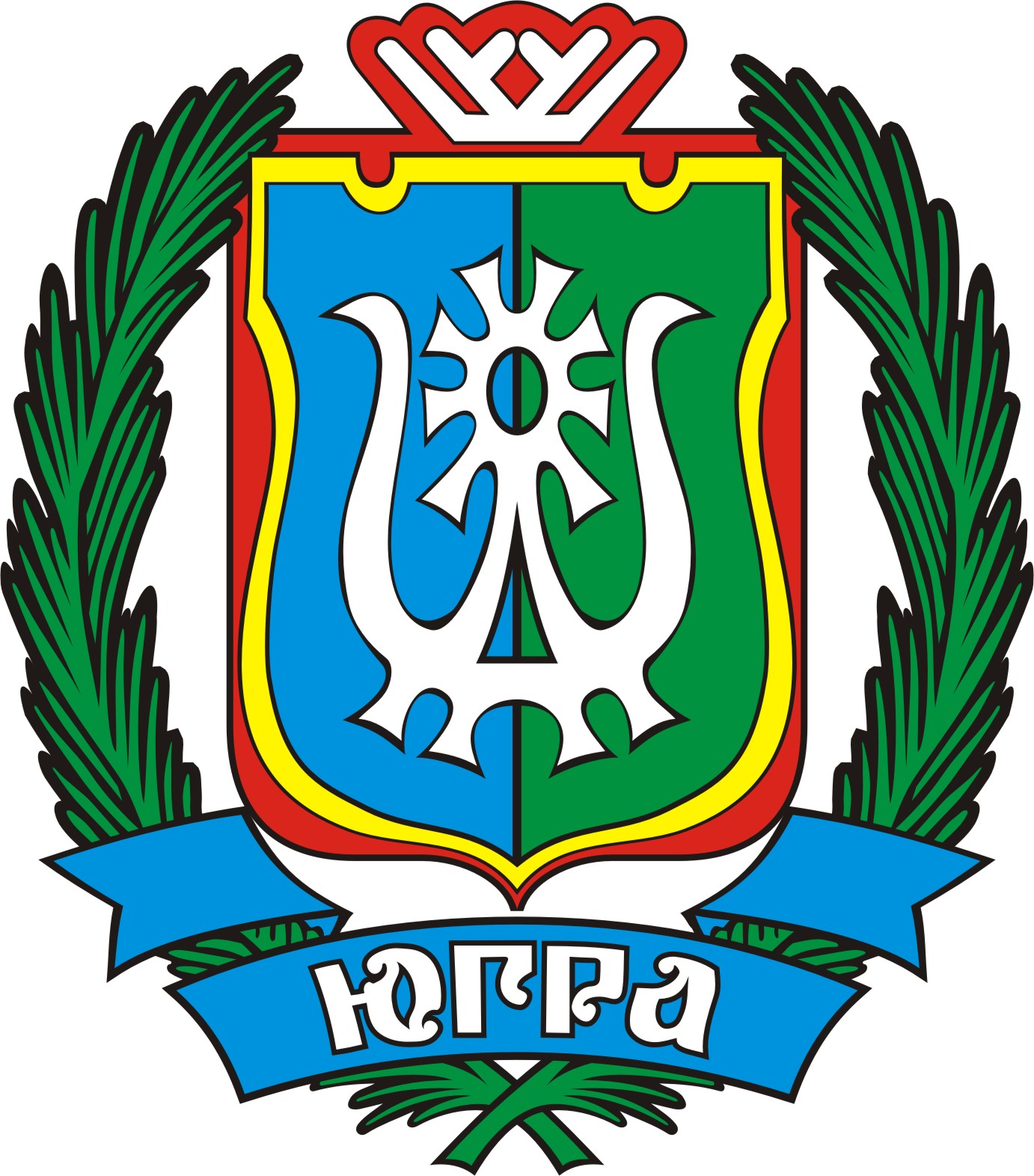 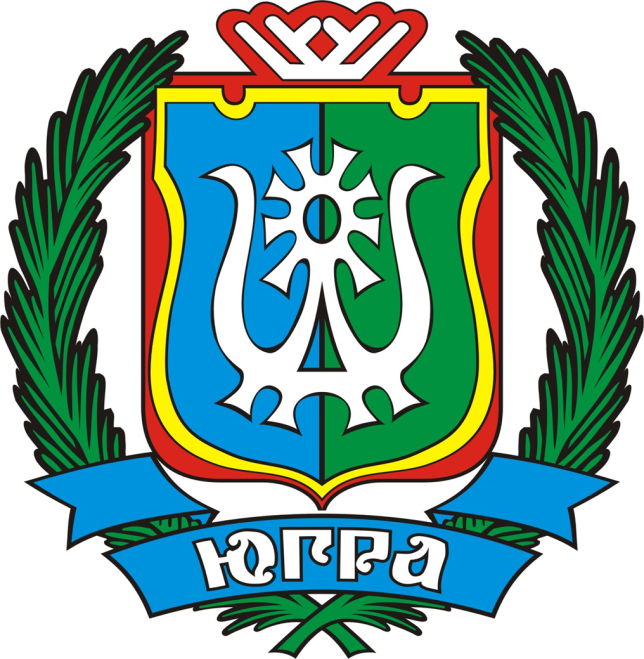 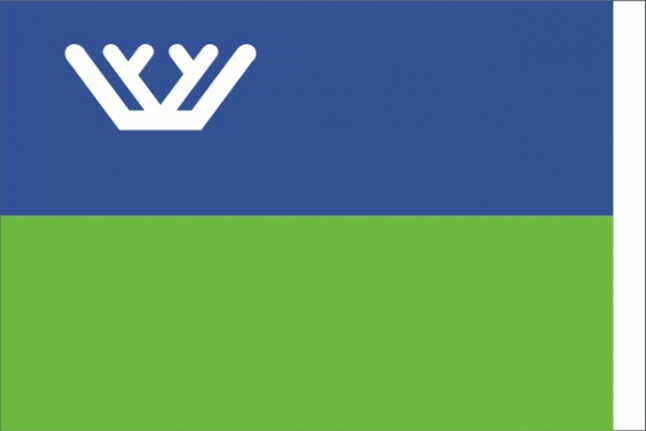 Спасибо за внимание!